The Code of Conduct
Advice for Councillors
2023
The Act:
The Localism Act 2011 requires that all codes are to be based on General Principles of Public Life.
These underpin the Code but do not form part of it.
The General Principles:
Selflessness
Honesty & Integrity
Objectivity
Accountability
Openness
Leadership
Personal Judgement
Respect for others
Duty to uphold the law
The Code of Conduct:
The Localism Act 2011 sets out that it is a duty for an authority to promote and maintain high standards of conduct and in discharging this duty must adopt a code that deals with such conduct;
This applies to members and co-opted members when acting in their official capacity or when holding themselves as acting in that capacity.
Capacity – Personal v Official :
Cllrs MUST comply with the code whenever they:
Conduct the business of the Council – this includes the business of the office to which you have been elected or appointed; 
Act, hold yourself out as acting or conduct yourself in such a way that a third party could reasonably conclude that you are acting as a representative of the Council.
Be aware!
Social media – is it clear that your comments are as an individual rather than a Cllr ?
Information – information shared from Council meetings – was it public ? 
Replies to enquiries – if you are answering as an individual don’t use Cllr – if it is on behalf of Council use Cllr but opinions expressed must be those of Council not personal ones!
In What Capacity?
Being rude and disrespectful towards a neighbour;
Harassment (reported)
Village dispute about a pathway, maintained by a Cllr;
Parking a vehicle outside a member of the public’s home and sounding a car horn continually, causing a nuisance;
NOTE: the fact that someone knows you are a Cllr does not in itself mean you are bound by the Code. 
You are entitled to a private life but leave the Council out of it!
Code of Conduct – General Obligations:
You must treat others with respect.
You must not unlawfully discriminate
You must not bully any person
You must not intimidate others
Gifts and hospitality
You must not conduct yourself in a manner that is contrary to the Council’s duty to promote and maintain high standards of conduct
You must not compromise the impartiality of those who work for, or on behalf of the authority.
Code of Conduct – General Obligations, cont:
You must not disclose information given in confidence;
You must not prevent someone from gaining access to information;
You must not use your position improperly;
You must not use the resources of the Council improperly;
You must have regard for advice given;
You must give reasons for decisions;
Overview and scrutiny.
Example: Respect:
Complaint brought: failure to treat Clerk, Chairman and members of the Council with respect: 
Complaint: Member acted on their own with no recommendations of the Council, when challenged by Clerk/Chairman/Members the member was dismissive and rude.
Decision: Breach
Reasons:
Failing to accept Clerk’s professional advice
Challenged the Clerk and the Chairman’s authority
Content/tone of emails to members, sometimes copied to outside bodies
The Code of Conduct:
Interests!
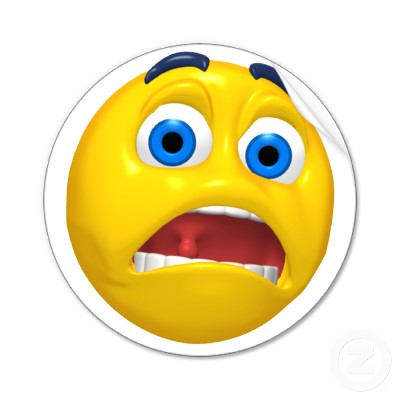 Interests – Disclosable Pecuniary:
The Localism Act 2011 – set out that a Code was to contain Disclosable Pecuniary interests and other interests
The relevant Authorities (Disclosable Pecuniary Interests) regulations 2012 – defined Disclosable Pecuniary Interest
Set out as Part 5A of the Code.
Disclosable Pecuniary Interests (DPI) are:
Employment – and that of spouse
Sponsorship
Contracts
Land – only that within the parish – includes burial plots; moorings and agricultural land
Licences
Corporate Tenancies
Securities
Shares – only within the Parish e.g. Community Shop
DPI:
Must be disclosed on members Register of Interests
Provided to the Monitoring Officer within 28 days of appointment or 28 days of becoming aware of the interest.
Registers are publicly available
Relevant Interests of spouse/partner are included
DPI’ are only declarable where the matter under discussion has the potential to affect the DPI
Not on members ROI (and not something that should be) = can’t be declarable DPI
The Localism Act – DPIs:
S.31 Localism Act 2011
A member present at any meeting of their authority (or committee, sub committee, joint committee or joint sub committee)
Who has a DPI in any matter being considered and is aware of it
If the interest is not on their ROI, they must declare it at the meeting and, within 28 days of declaring it, notify the Monitoring Officer of it
They may not participate in any discussion/vote in relation1 to the matter
Standing orders may provide for the exclusion of a member with a DPI from a meeting while any discussion or vote takes place
Interests – Other Interest:
The Localism Act requires the Code to cover interests other than DPI’s
The Code defines these as interests as Non-Registerable Interests
Recent guidance issued by Dept. for Communities & Local Government now refers to Union membership as an interest that should be registered and declared.
Non-registerable Interests are set out at Part 5B of the Code.
Non Registerable Interest (NRI) :
What is under discussion has the potential to affect the well being or financial position of:
A family Member
A close associate
A body/group of which you are a member
More than it might affect the majority of inhabitants of the area
AND
A reasonable person, with knowledge of the relevant facts, would view it as so significant it could be perceived as affecting judgement.
The Code of Conduct:
Captures the requirement to declare – Para 3.5
If you have an interest and your presence has the potential to affect the behaviour of other members – even if your Code does not specifically state so:
Disclosable Pecuniary Interest – declare and leave
Non Registerable Interest – declare and leave
Must be declared at the start of the meeting (or as soon as you become aware of them)
Interests – Proximity:
For all the interests the greater the proximity you have to the:

Person
Group or Body; or
Thing – i.e. property

The greater the chance that you will have an interest.
Declaration of Interest: example:
Complaint: Subject Member should have declared an interest in a planning application as the complainant said they lived in close proximity to a planning application site;
Decision: No finding of whether there is a breach of the Code
Reason: The proximity to the application site was not enough to create a declarable interest as the members land was not affected by the application – no other factors created a Non-Registerable Interest
Declaration of Interest – Group membership: example:
Complainant: Subject member was a member of a local group opposed to development in one area of the Parish and a planning application before the Council was in that area and the group opposed it
Decision: Breach of the code
Reason:
There was no Disclosable Pecuniary Interest but 
There was a non registerable interest and the Subject Member was a member of a group whose well being would be affected by the decision.
Declaration of Interests – “Close Association”: example:
Complaint: the Subject Member had a close association with the applicant in relation to a planning application – the Subject Member had attended the same social function as the applicant. 
Decision: No breach
Reason; 
The function was a charity function with 100+ attendees
There was no evidence to show that the Subject Member application knew the other was attending.
Dispensations:
If you have an interest you can ask for a dispensation – 
The Parish Council can either delegate to the parish clerk the authority to grant dispensations or reserve such decisions for the full parish council.   
In either case, the decision must be based on one or more of the following criteria :  
so many members of the decision-making body have Non Disclosable or Non Registerable Pecuniary  Interests that it would impede the transaction of the business (ie. the meeting would be inquorate); or 
the authority considers that the dispensation is in the interests of persons living in the authority’s area; or 
it is otherwise appropriate to grant a dispensation. 
The parish clerk or parish council should formally notify the Councillor and the Monitoring Officer of its decision and reasons in writing at the earliest opportunity and in any event within 5 working days of the decision.  A copy of any dispensation should be held with the Member’s Register of Interests.
Please note:
If a parish councillor participates in a meeting where he/she has a Disclosable Pecuniary Interest and he/she does not have a dispensation, they may be committing a criminal offence under s34 Localism Act 2011.
Purpose and effect of Dispensations:
In certain circumstances Councillors may be granted a dispensation which enables them to take part in Council business where this would otherwise be prohibited because they have a Non Disclosable or Non Registerable Pecuniary Interest.  Provided Councillors act within the terms of their dispensation there is deemed to be no breach of the Code of Conduct or the law.
Section 31(4) of the Localism Act 2011 states that dispensations may allow the Councillor:
to participate, or participate further, in any discussion of the matter at the meeting(s); and/or 
 
to participate in any vote, or further vote, taken on the matter at the meeting(s). 
 
If a dispensation is granted, the Councillor may remain in the room where the meeting considering the business is being held and if the dispensation allows may also vote.
In reaching a decision on a request for a dispensation the parish council will take into account:
the nature of the Councillor’s prejudicial interest 
the need to maintain public confidence in the conduct of the Council’s business 
the possible outcome of the proposed vote  
the need for efficient and effective conduct of the Council’s business 
any other relevant circumstances
Further information available from:
Your Clerk

CALC

Council Website in Members area